মাল্টিমিডিয়া ক্লাসে সবাইকে স্বাগত
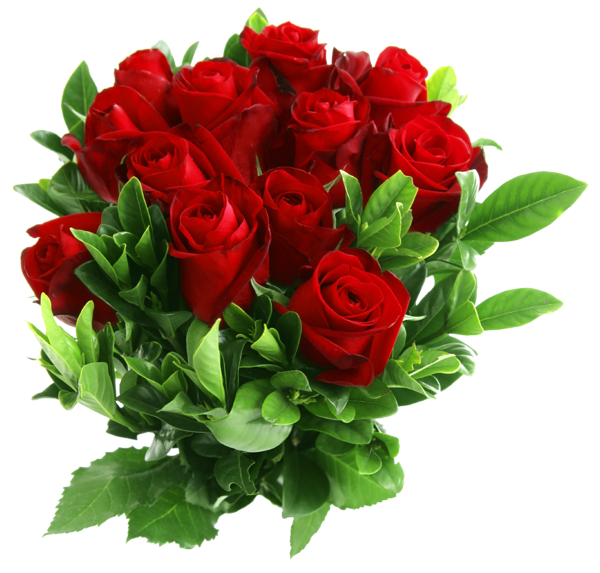 শিক্ষক পরিচিতি
নামঃ মঞ্জু রানী পাল
সহকারী শিক্ষক
৬১ নং গোবরা সরকারি প্রাথমিক বিদ্যালয়
নড়াইল সদর, নড়াইল।
E-mail : manju050986@gmail.com
শিখনফলঃ
১.১.১ নির্দেশনা শুনে পালন  করতে পারবে।
১.৩.২ কোন বিষয়ে প্রশ্ন করতে ও প্রশ্নের উত্তর দিতে পারবে।
১.৩.১ যুক্তব্যঞ্জন পড়তে পারবে।
১.৪.১পাঠ্যপুস্তকের শব্দ শুদ্ধ উচ্চারণে পড়তে পারবে।
২.৩.৪ কথোপকথন -সংশ্লিষ্ট প্রশ্নের উত্তর লিখতে পারবে।
পাঠ পরিচিতি
শ্রেণীঃ দ্বিতীয় 
বিষয়ঃ বাংলা 
পাঠঃ দুখুর ছেলেবেলা
পাঠ্যাংশঃ সবুজ গ্রামে………শোনায়।
সময়ঃ ৪৫ মিনিট ।
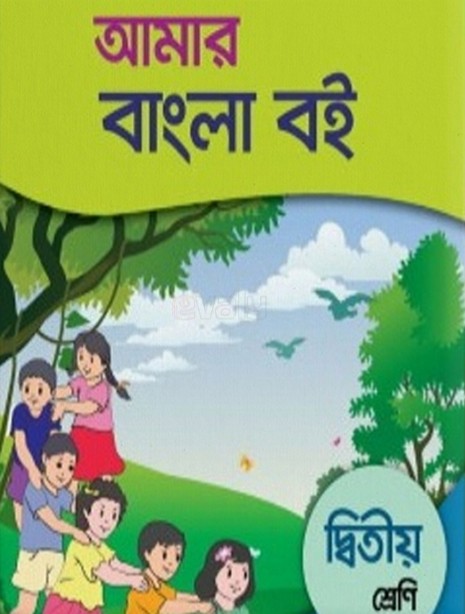 এসো আমরা একটি ভিডিও দেখিঃ
প্রশ্নোত্তরের মাধ্যমে পূর্বজ্ঞান যাচাই ও  পাঠ ঘোষণাঃ
ক)গ্রামটির নাম কী?
উত্তরঃগ্রামটির নাম চুরুলিয়া।
খ)কার মাথায় ঝাঁকড়া চুল?
উত্তরঃদুখুর মাথায় ঝাঁকড়া চুল।
গ)কে সকাল বেলার পাখি হতে চাই?
উত্তর দুখু সকাল বেলার পাখি হতে চাই।
ছবির মাধ্যমে আলোচনা
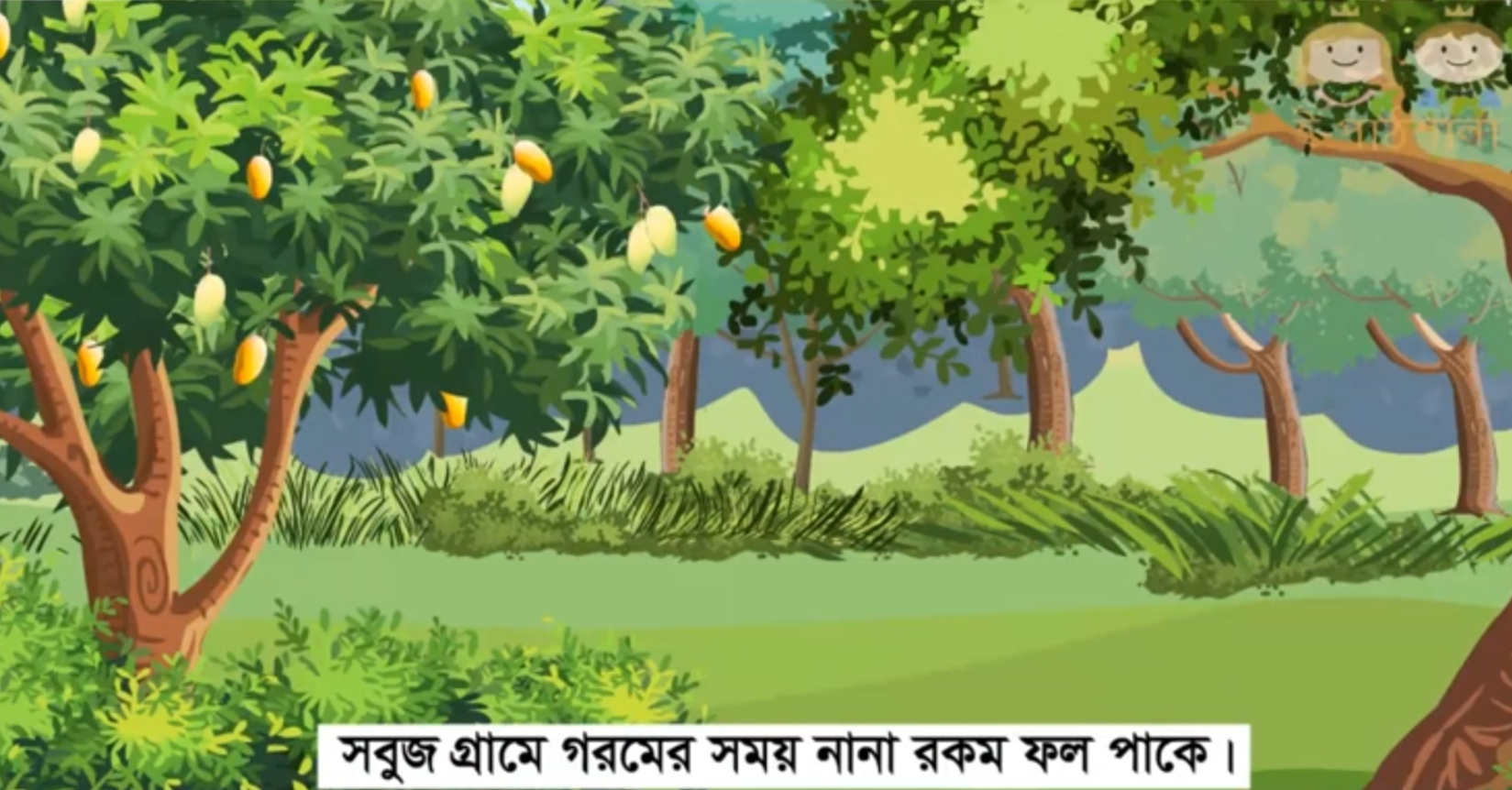 সবুজ গ্রামে গরমের সময় নানা রকম ফল পাকে ।
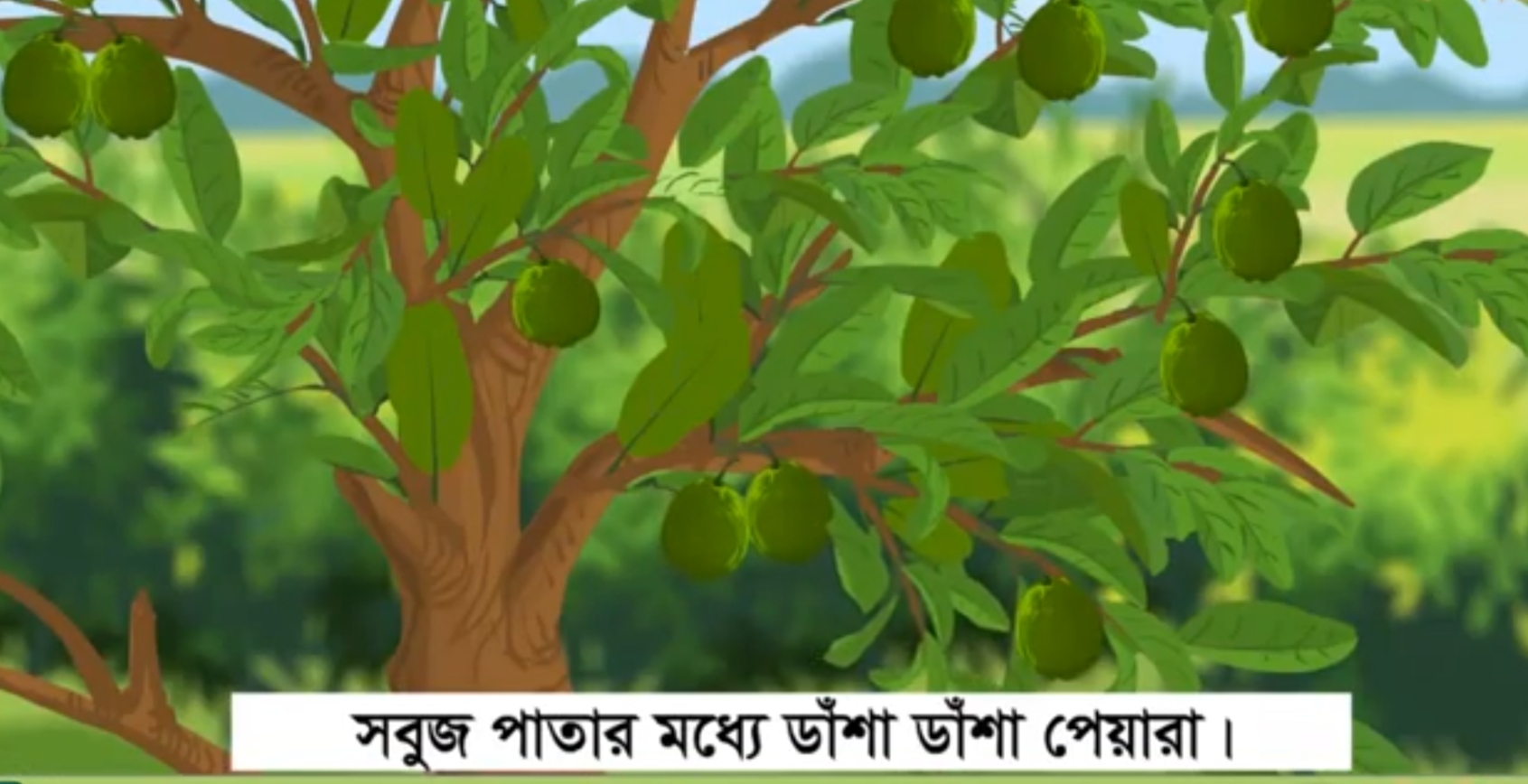 সবুজ পাতার মধ্যে ডাঁশা ডাঁশা পেয়ারা ।
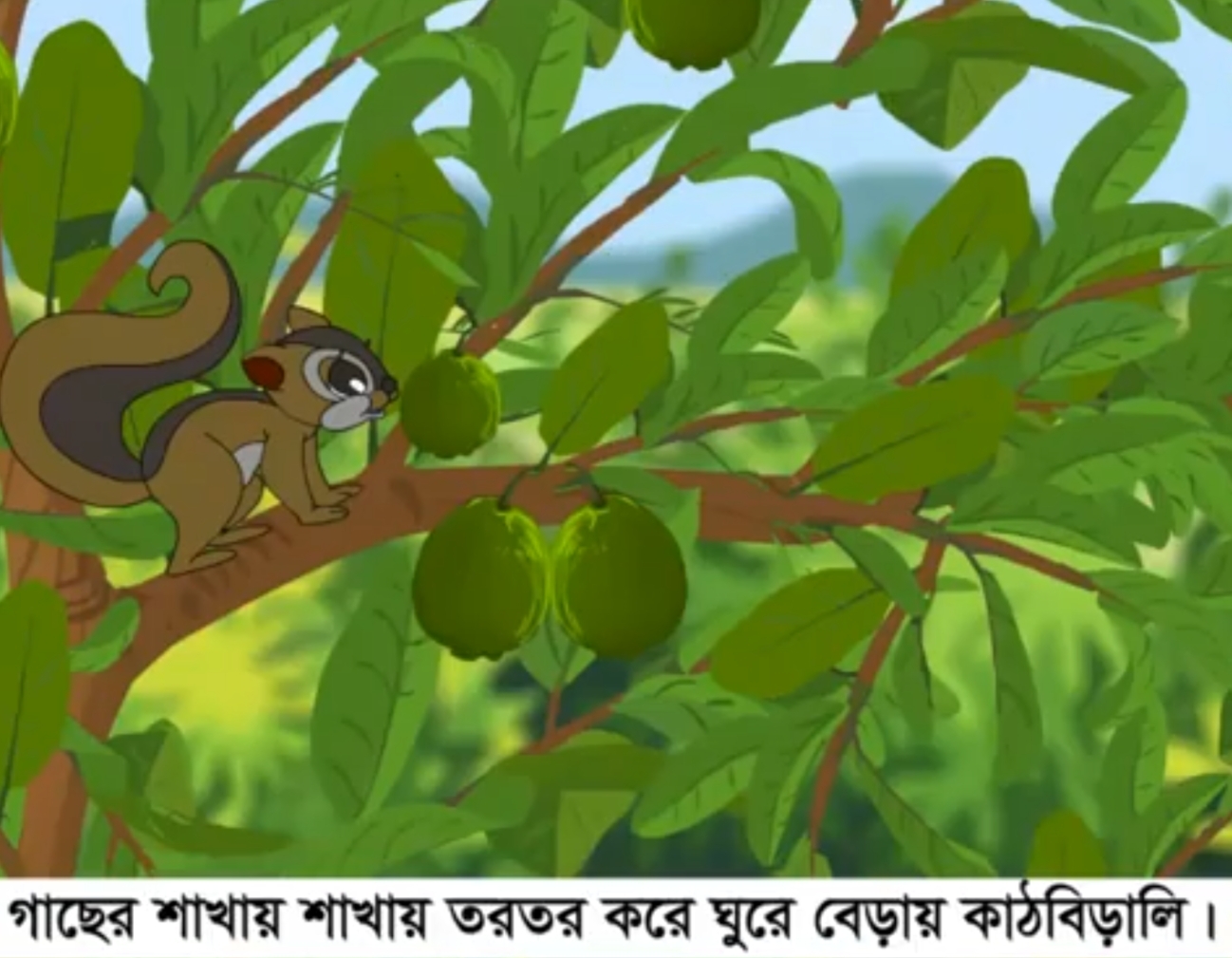 গাছের শাখায় শাখায় তরতর করে ঘুরে বেড়ায় কাঠবিড়ালি ।
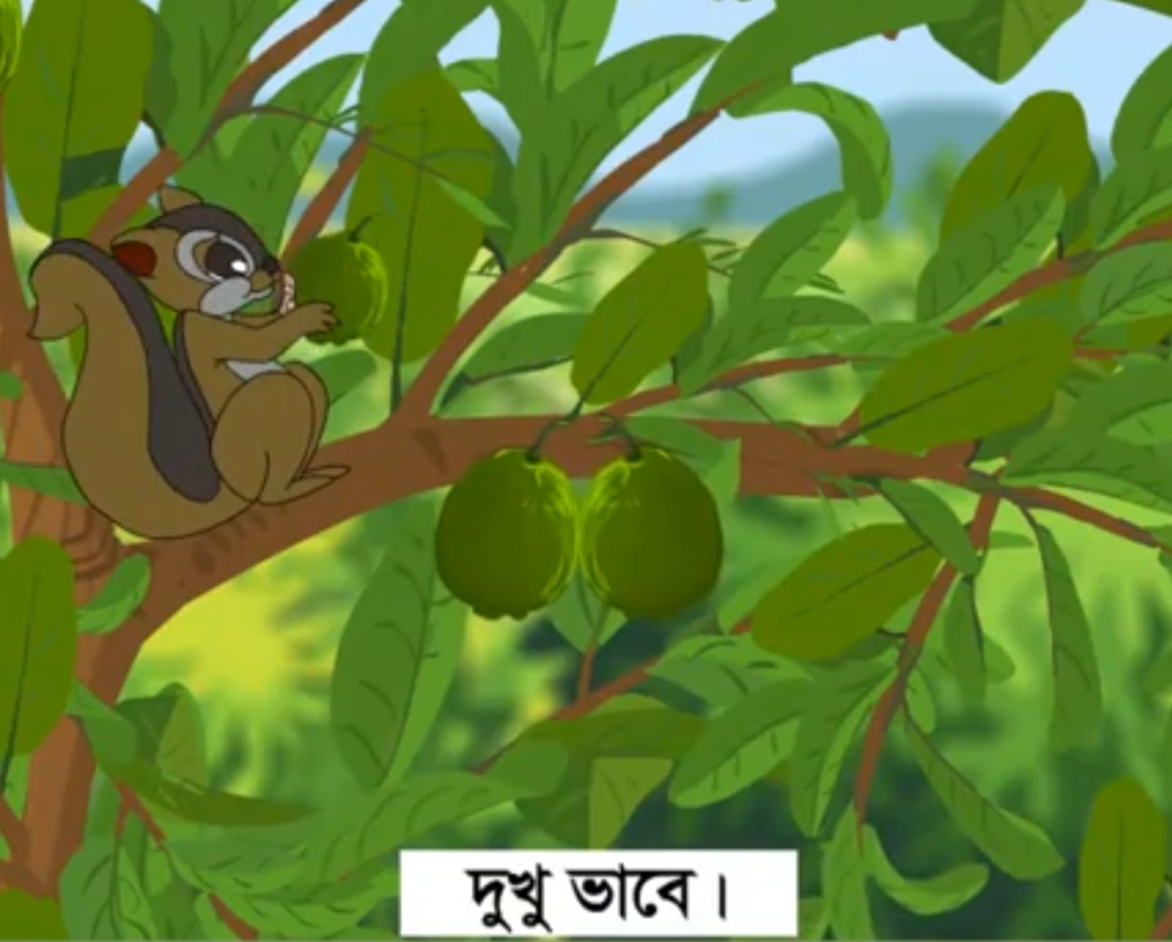 দুখু ভাবে,
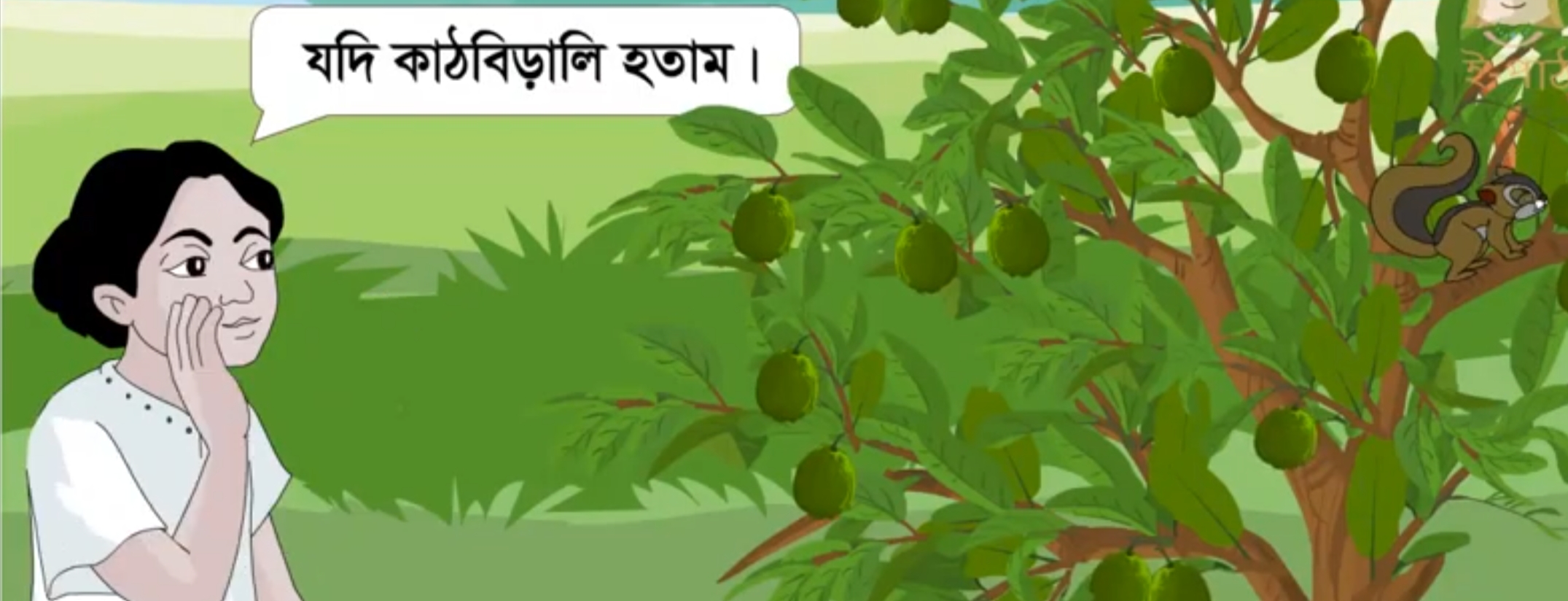 ……………
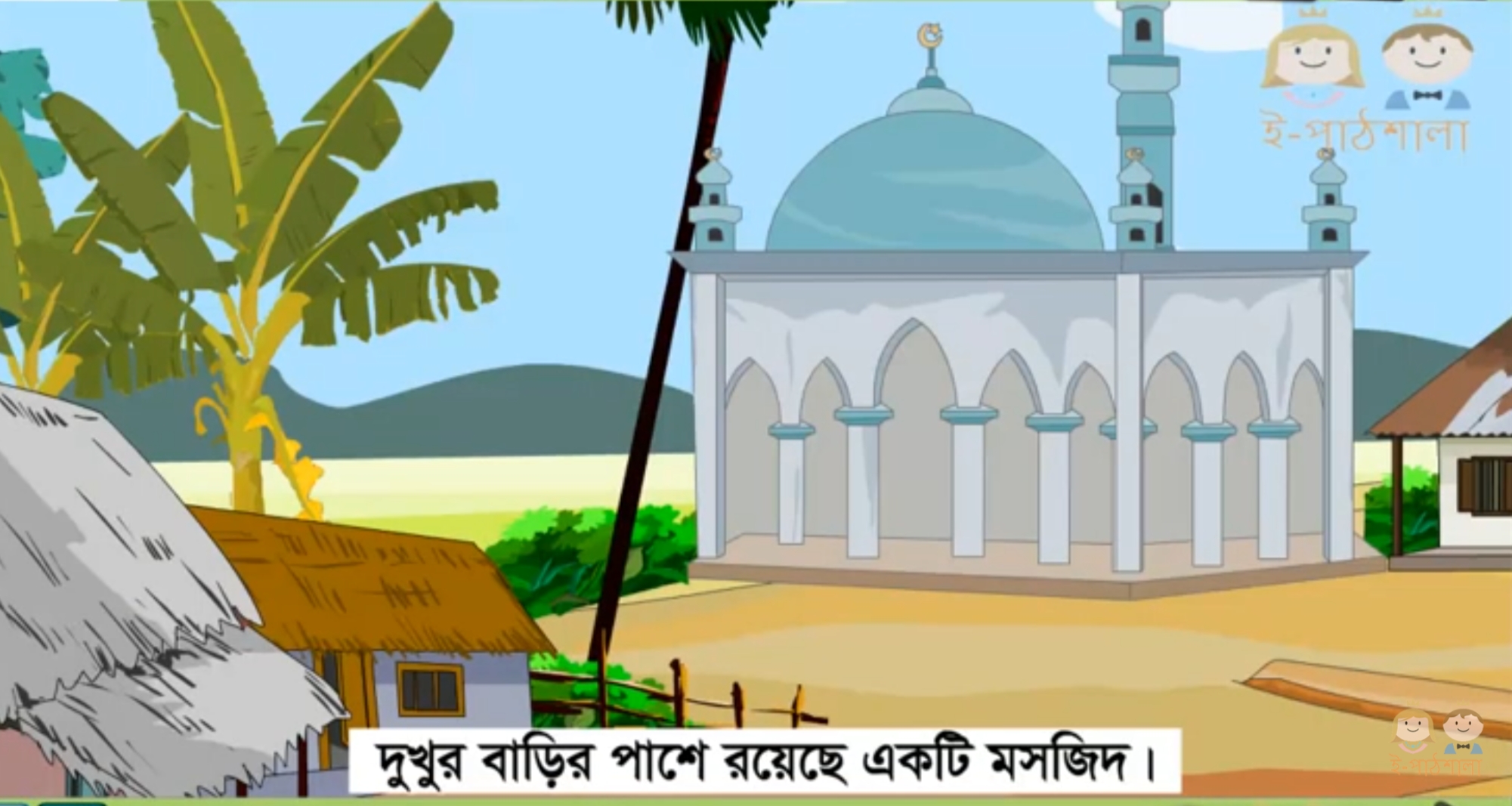 দুখুদের বাড়ির পাশে রয়েছে একটি মসজিদ ।
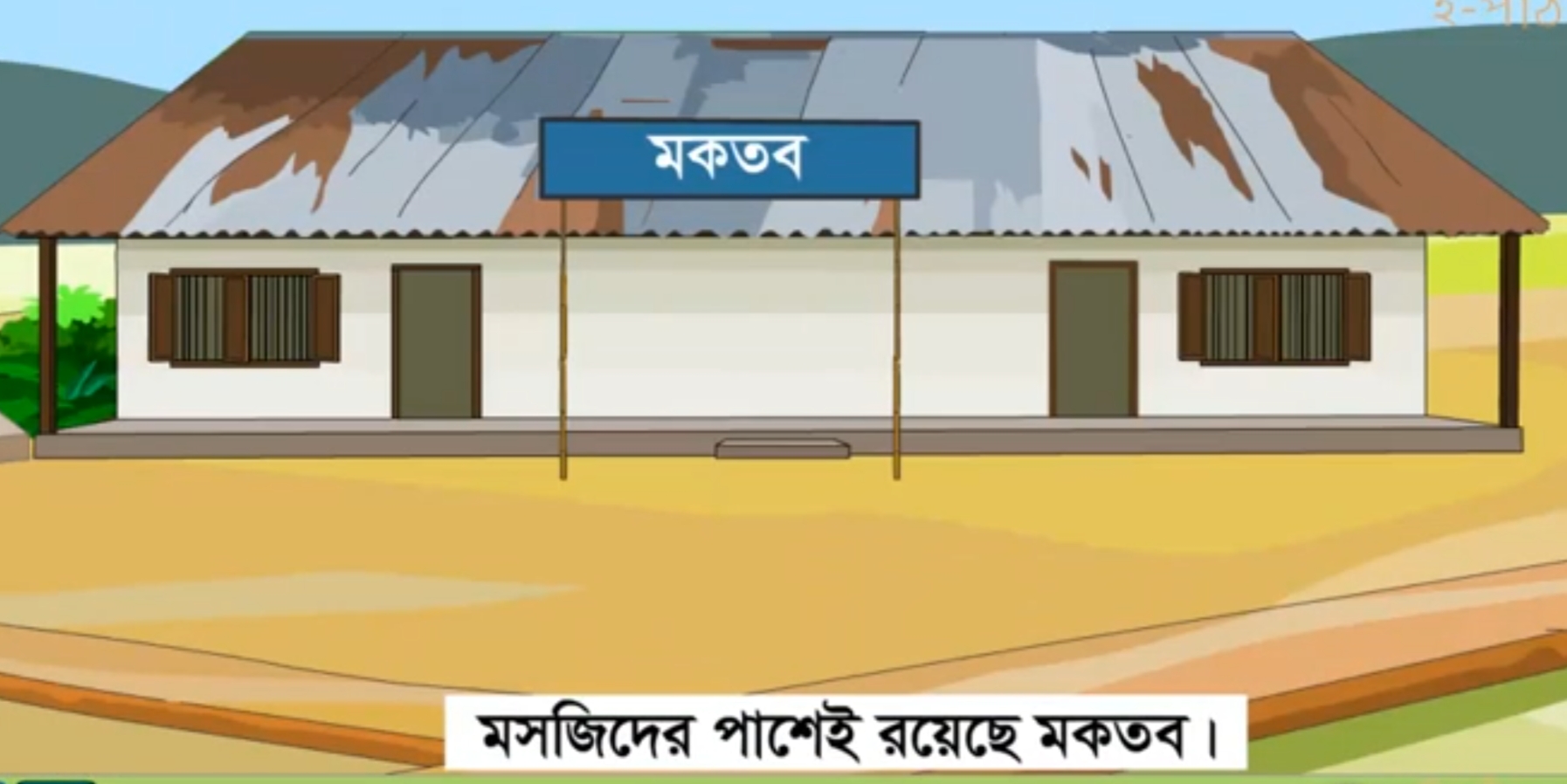 মসজিদের পাশেই রয়েছে মকতব ।
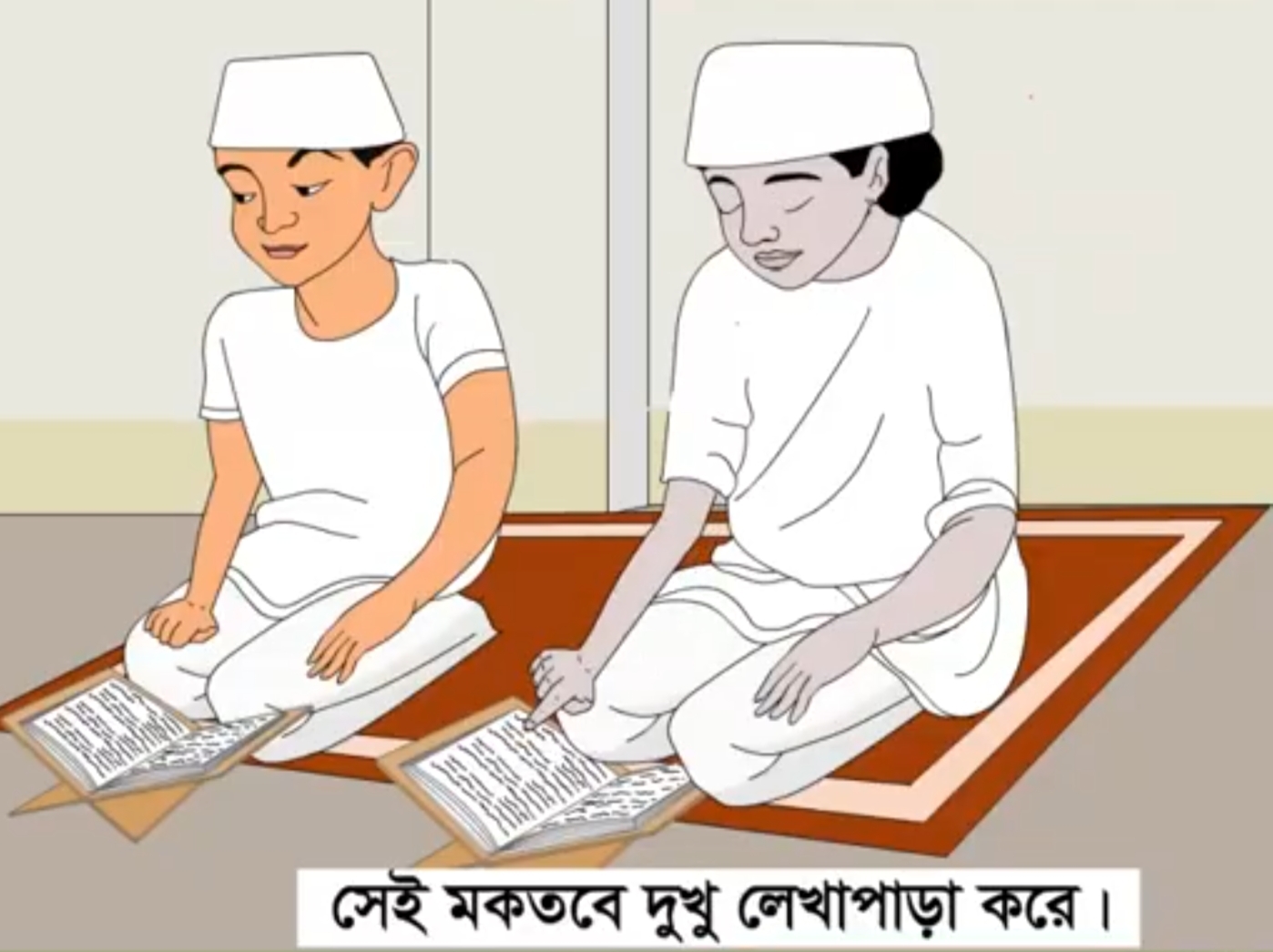 সেই মকতবে দুখু লেখাপড়া করে ।
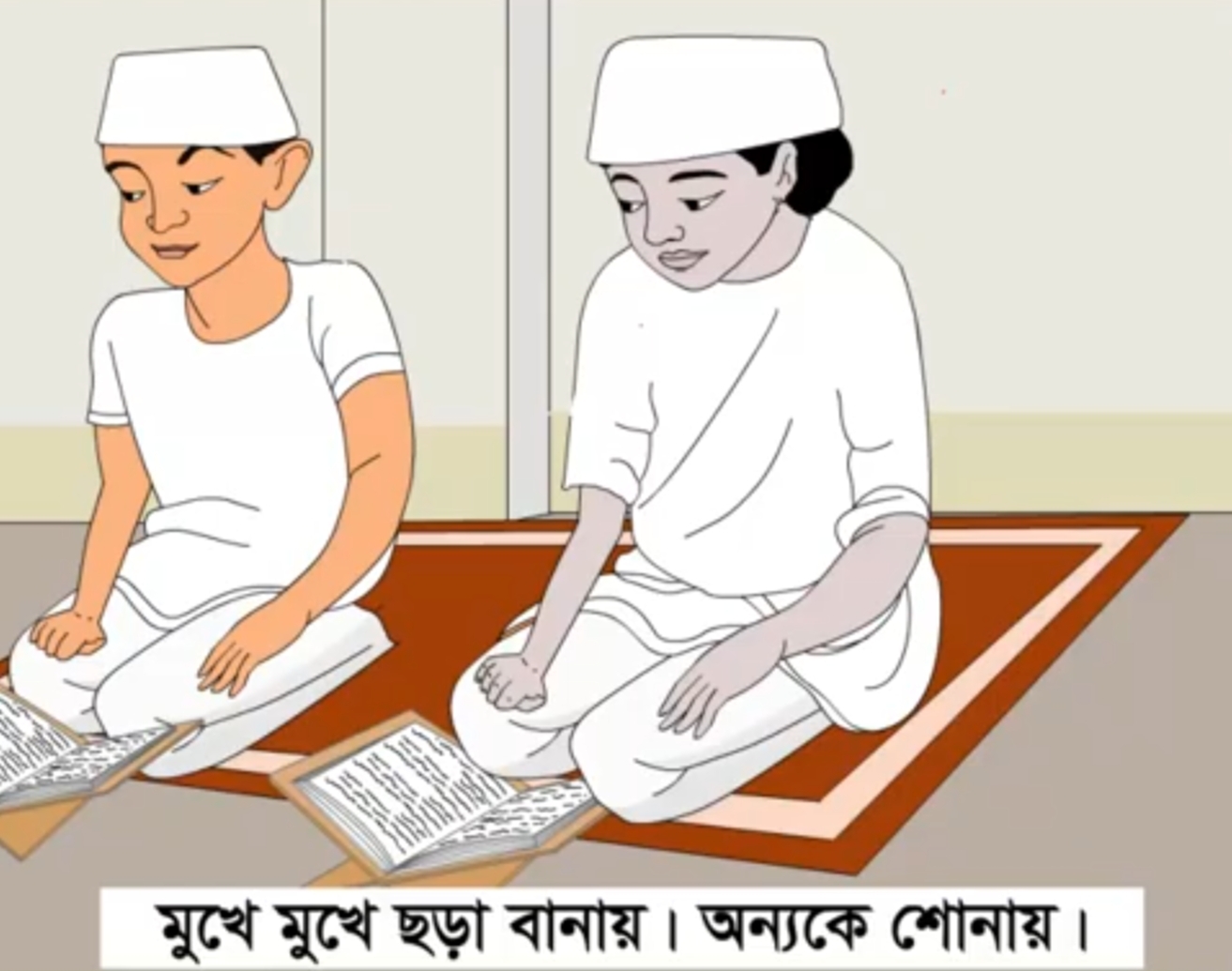 মুখে মুখে ছড়া বানায় । অন্যকে শোনায় ।
নতুন শব্দগুলোর অর্থ জেনে নিইঃ
ডাঁশা
পাকা ও কাঁচার মাঝামাঝি
মুসলমান বালক বালিকাদের প্রাথমিক বিদ্যালয়
মকতব
পাঠ্য বইয়ের সংযোগঃ
বাংলা বইয়ের ৪৪ পৃষ্ঠা খোলো
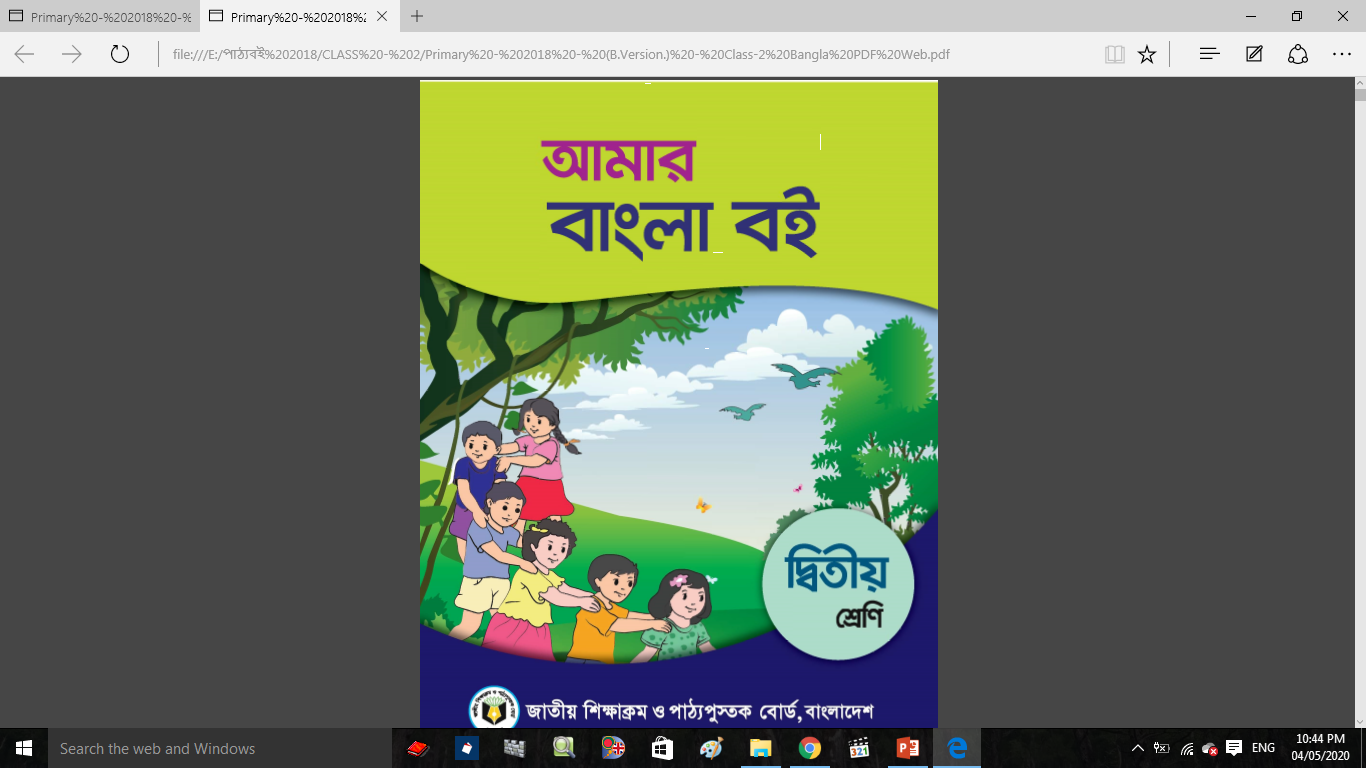 সবুজ গ্রামে গরমের সময় নানা রকম ফল পাকে । সবুজ পাতার মধ্যে ডাঁশা ডাঁশা পেয়ারা । গাছের শাখায় শাখায় তরতর করে ঘুরে বেড়ায় কাঠবিড়ালি । দুখু ভাবে, যদি কাঠবিড়ালি হতাম । দুখুদের বাড়ির পাশে রয়েছে একটি মসজিদ । মসজিদের পাশেই রয়েছে মকতব । সেই মকতবে দুখু লেখাপড়া করে । মুখে মুখে ছড়া বানায় । অন্যকে শোনায় ।
এসো আমরা যুক্তবর্ণটি চিনে নিই এবং যুক্তবর্ণটি দিয়ে তৈরি করা নতুন শব্দটি পড়িঃ
অন্য
ন্য
ন
+
বন্যা
( য-ফলা )
শিক্ষকের পাঠঃ
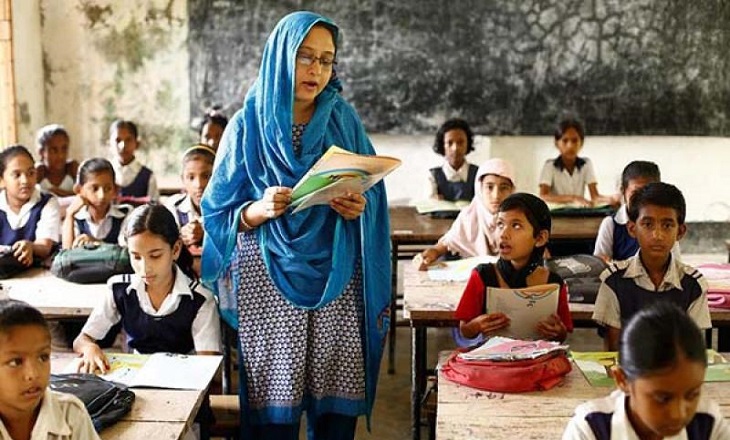 শিক্ষকের সাথে শিক্ষার্থীর সরব পাঠঃ
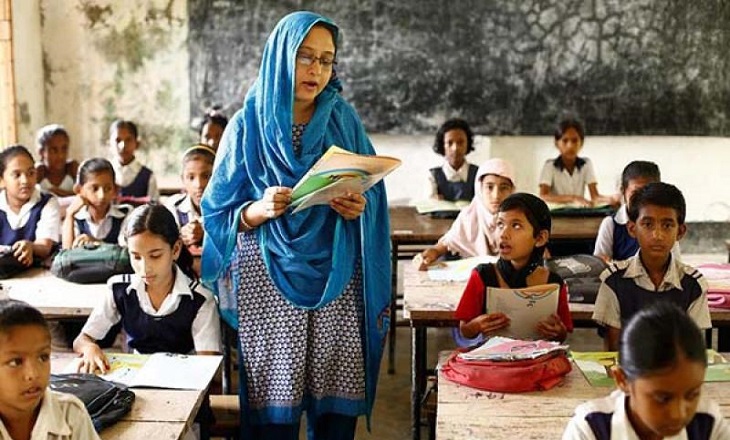 শিক্ষার্থীর সরব পাঠঃ
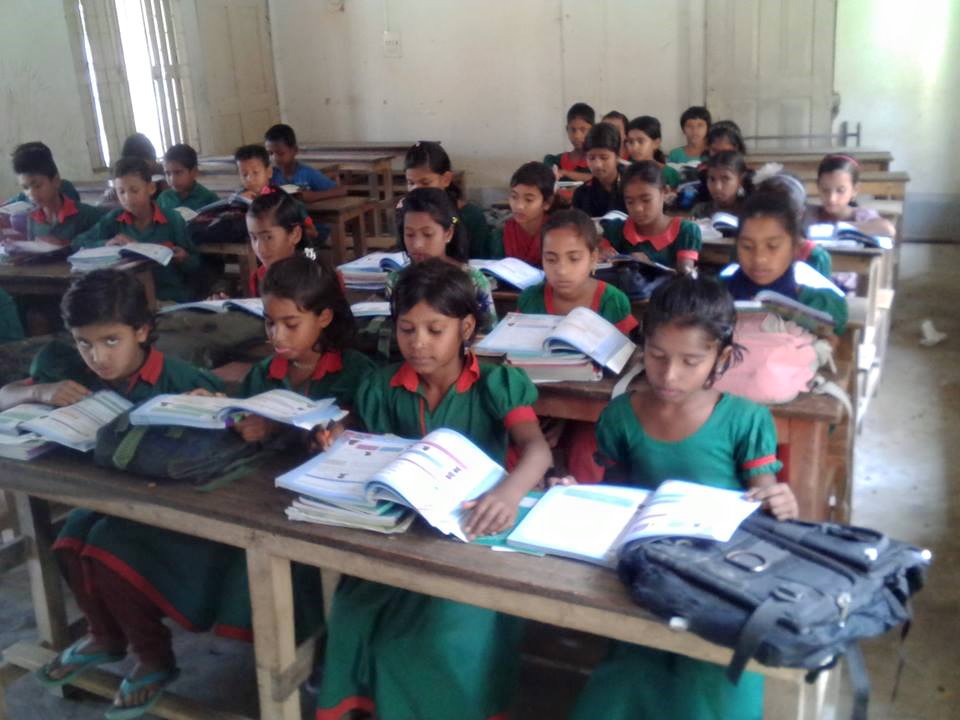 জোড়ায় কাজঃ
শব্দগুলো খালি জায়গায় বসিয়ে বাক্য তৈরি করিঃ
ডাঁশা ডাঁশা
মকতব
ছড়া
ক) সবুজ পাতার মধ্যে - - - - - - -পেয়ারা ।
খ) মসজিদের পাশেই আছে - - - - - - - - ।
গ) দুখু মুখে মুখে - - - - - - - - - - বানায় ।
দলীয় কাজঃ
নিচের প্রশ্নগুলোর উত্তর লিখঃ
ক) সবুজ  গ্রামে কখন নানা রকমের ফল পাকে?
উত্তরঃ সবুজ গ্রামে গরমের সময় নানা রকম ফল পাকে ।
খ) দুখুদের বাড়ির পাশেই কী রয়েছে?
উত্তরঃ দুখুদের বাড়ির পাশে রয়েছে একটি মসজিদ ।
গ) দুখু কোথায় লেখাপড়া করে ?
উত্তরঃ দুখুদের বাড়ির পাশের মকতবে দুখু লেখাপড়া করে ।
সারসংক্ষেপ আলোচনা করবো
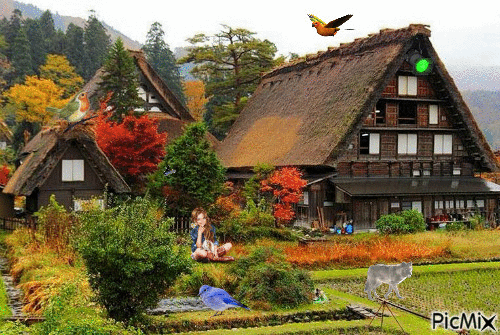 বাড়ির কাজঃ
আজকের পাঠ্যাংশটুকু তিনবার পড়বে  এবং ডাঁশা ও মকতব শব্দ দুইটি দিয়ে বাক্য তৈরি করবে ।
সবাইকে ধন্যবাদ
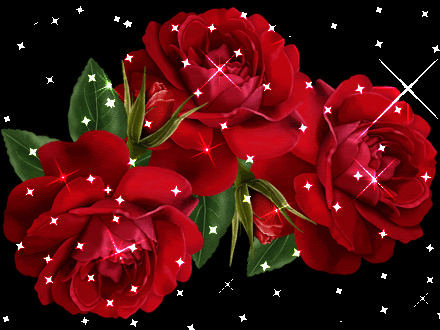